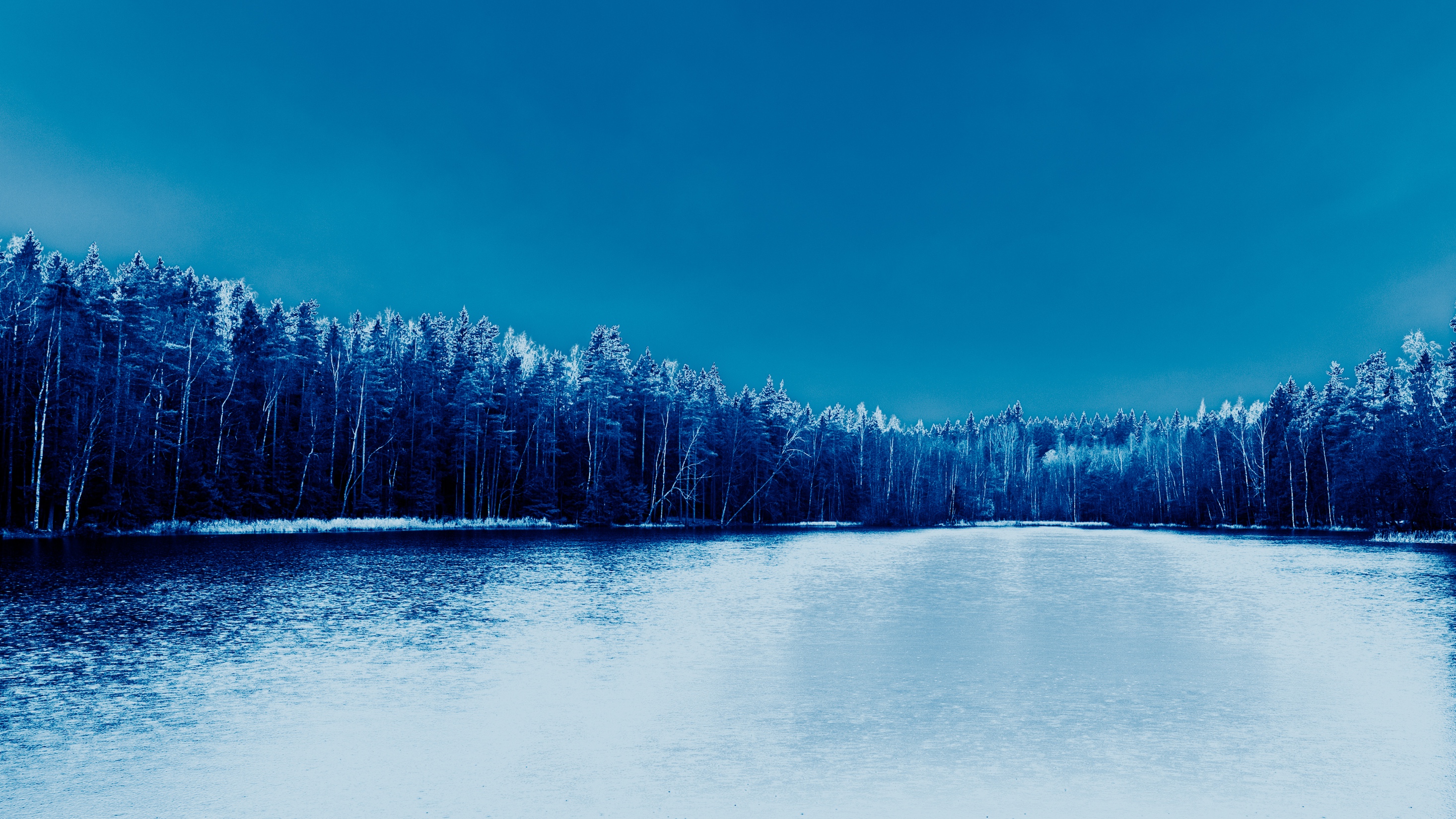 The Rulebook for Fair Data Economy
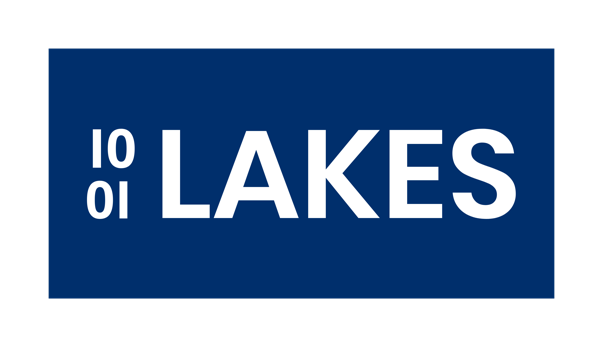 Marko Turpeinen & Olli Pitkänen
1001 Lakes
Rulebook Data-Sharing Starting Points
Diverse Workgroup
Legal System
Business
Data Network – Rulebook
General Part
Constitutive Agreement
Description of Data Network
Check List
Externals:
Individuals
Legal entities
Others

Data Sources
Data Subjects
Subscribers
General Terms & Conditions
Ethics
Code of Conduct
Governance Model
Glossary
Other Appendices
Accession Agreement
Parties
Parties
Data Sets
Parties
- Members
Roles
Terms of use
Technology
Checklist
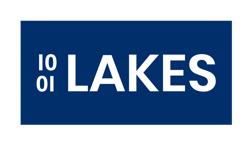 Examples of rulebook use cases
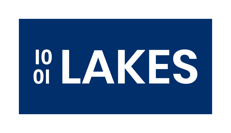 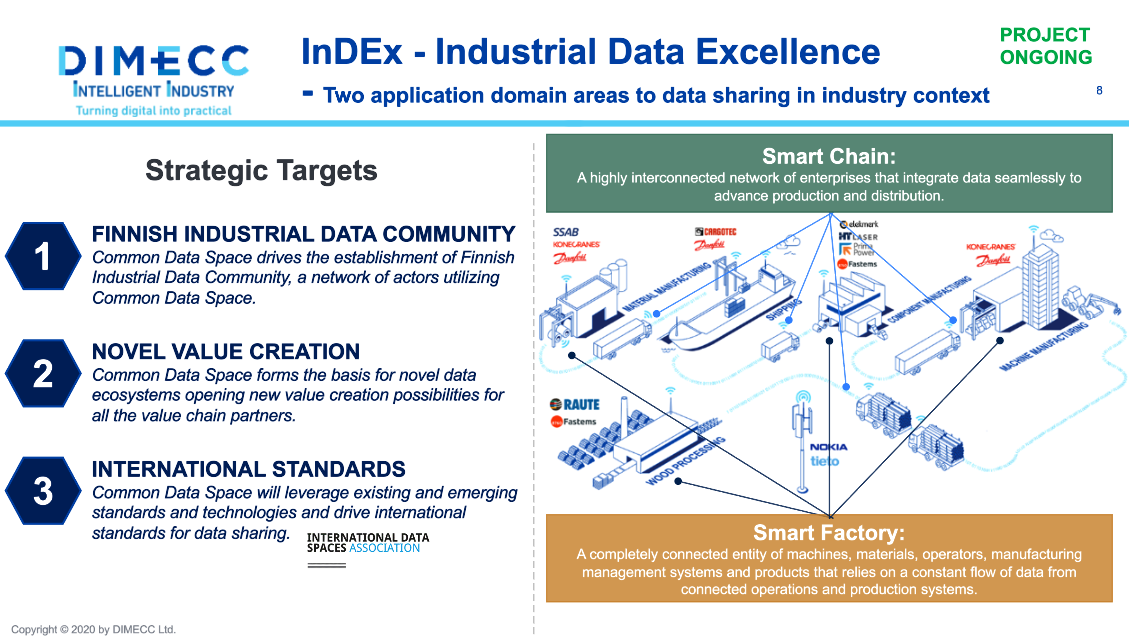 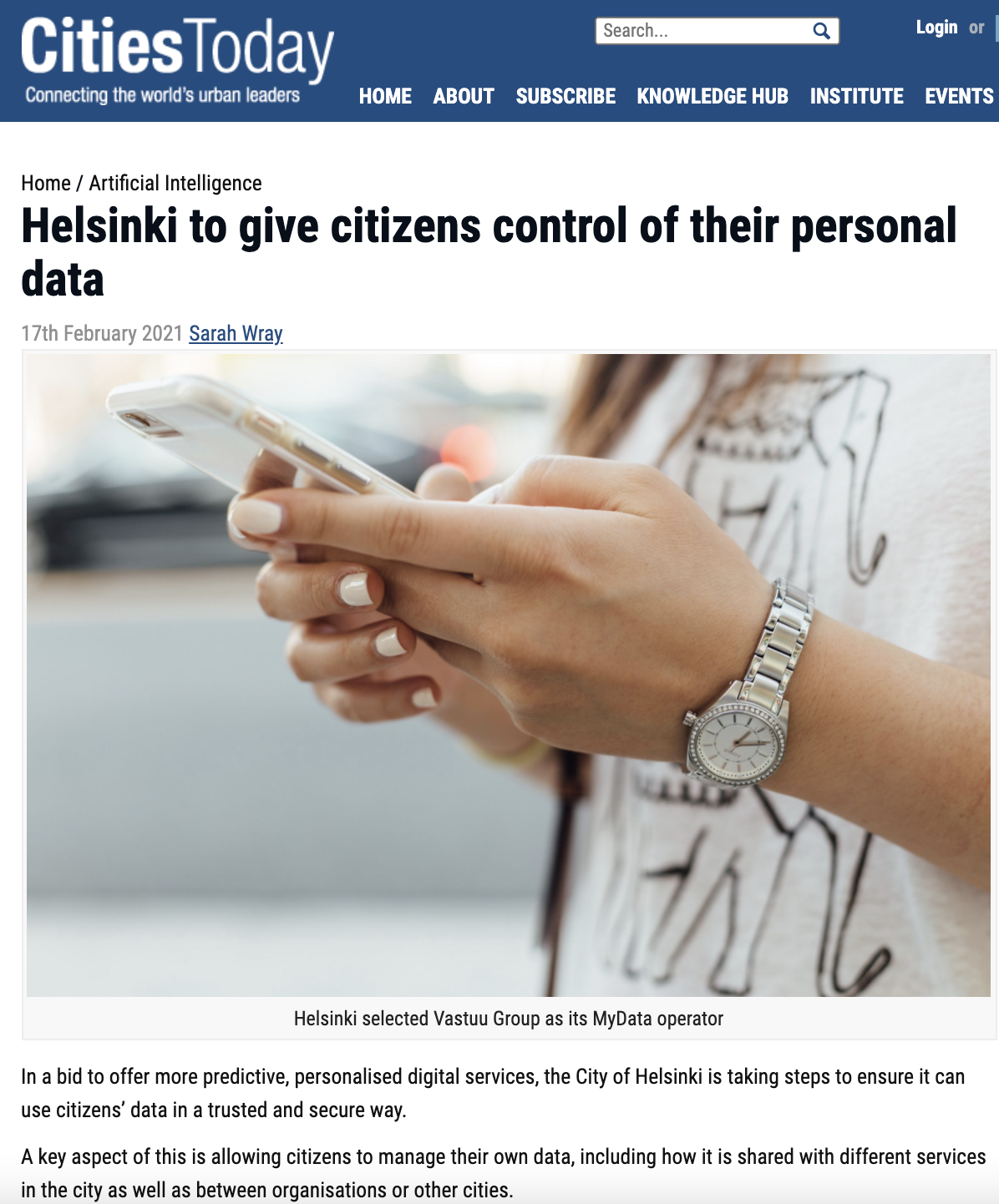 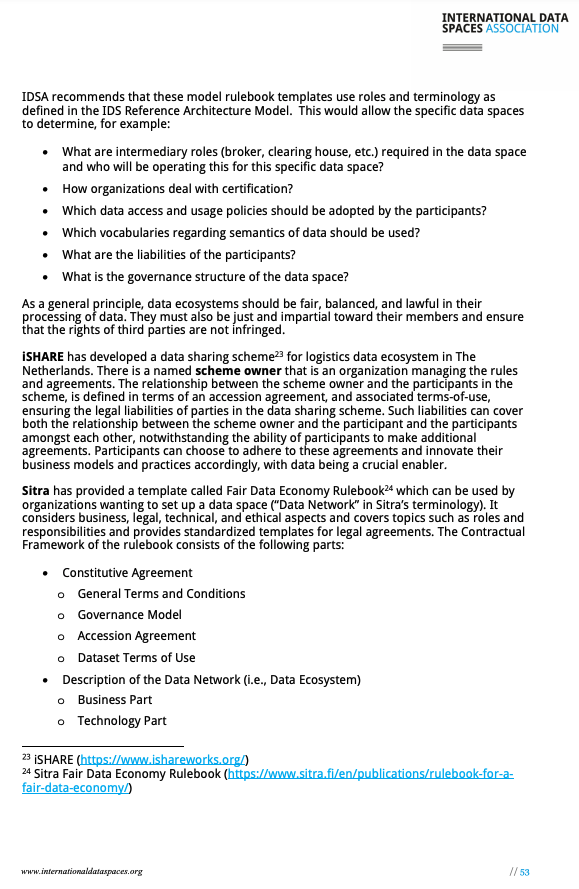 Thank You!
Olli Pitkänen
olli.pitkanen@1001lakes.com

Marko Turpeinen
marko.turpeinen@1001lakes.com
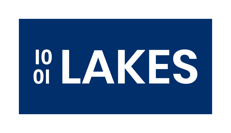